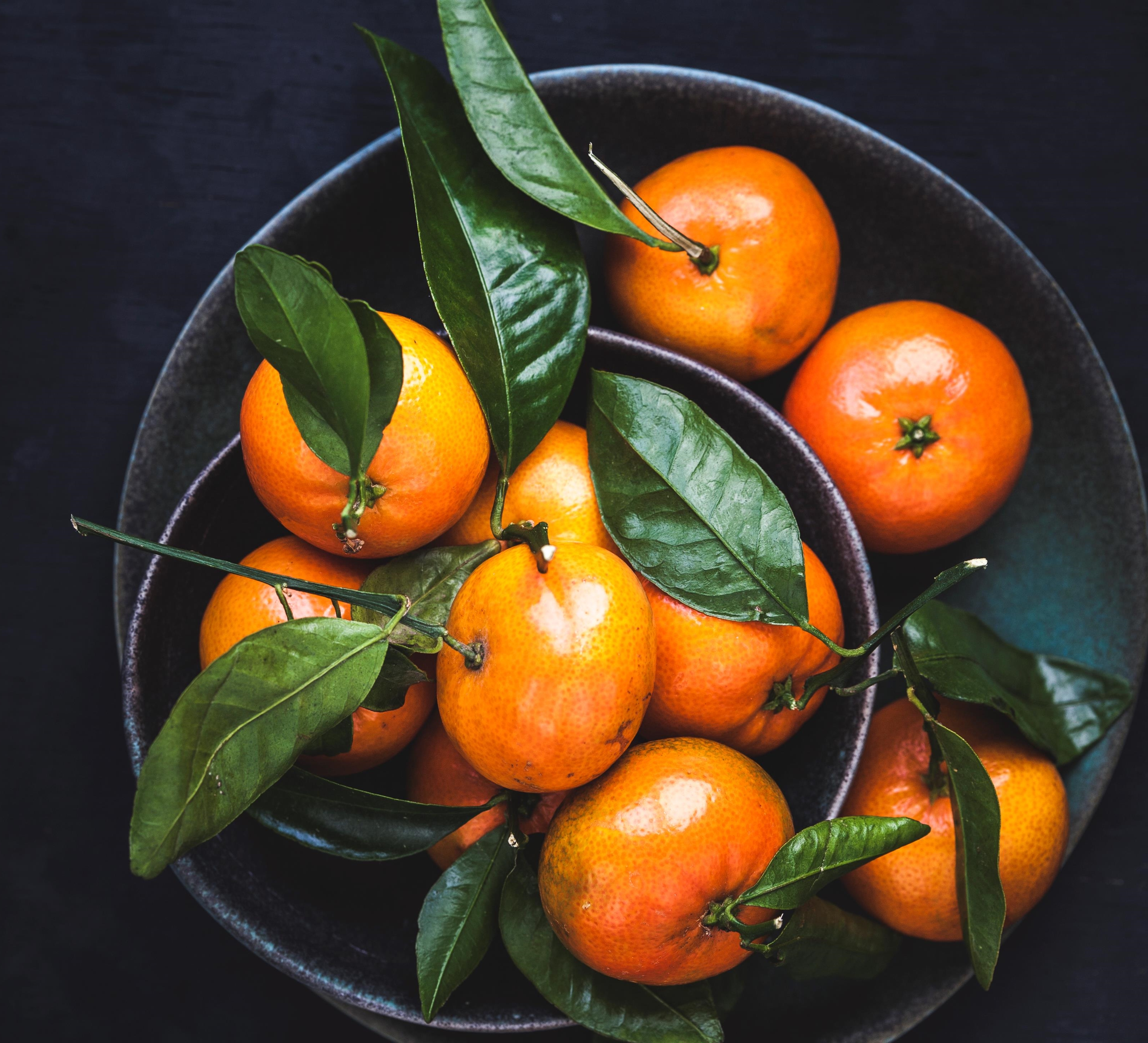 PLIN021 Sémantická analýza v praxi
Zuzana Nevěřilová
2020/21
Formalismy pro zachycení významu(používané v NLP)
Propojení rámců do větších celků
Větná koherence: elipsy, anafory, ...
Porušení norem
Hovorový jazyk, „Internet language“
Kreativita, hravost, neologismy
Tvrzení, logika, vztah k realitě
Logická analýza
Víme opravdu všechno?
Rozlišení významu
Odvozování
Propojení slovesných rámců
FrameNet (Charles Fillmore, 1997–současnost)
Rámec = reprezentace typické situace
Prvek rámce (Frame Element): Účastníci, propriety, role 
Lexikální jednotky (Lexical Unit)
1 200 sémantických rámců
Některé jsou spolu propojeny
13 000 lexikálních jednotek
https://framenet.icsi.berkeley.edu/fndrupal/
Dostupný také přes Natural Language Toolkit (NLTK)
Zobrazení dat pomocí strukturovaného textu
Vizualizace propojení rámců
Framenety pro korejštinu, japonštinu, francouzštinu, němčinu, portugalštinu, španělštinu, švédštinu
Propojení slovesných rámců
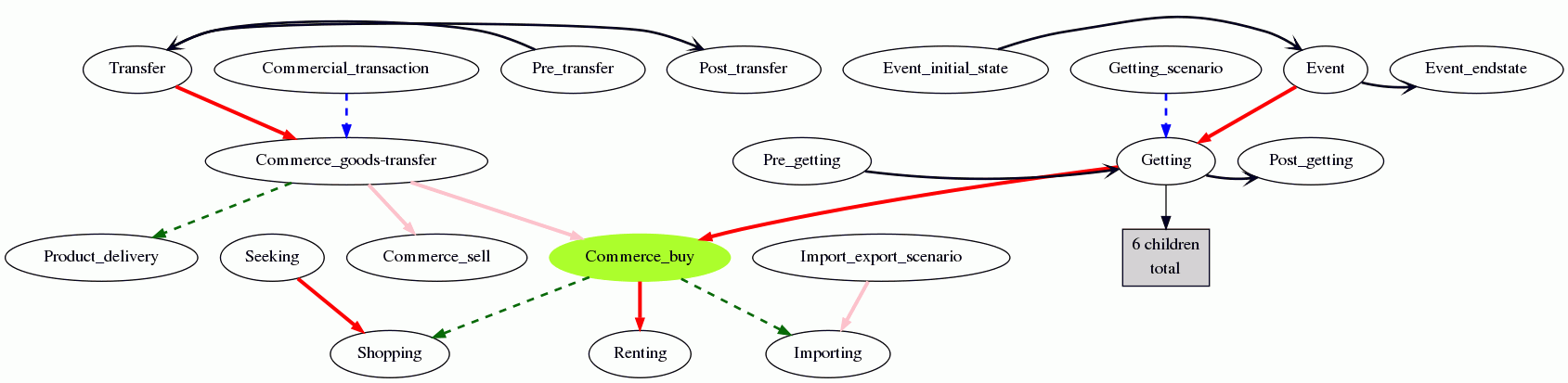 John sold a car to Mary = Mary bought a car from John
Rámce: doplnění implicitní informace
Koupila jsem ojetou felicii. Byly to vyhozené peníze.

koupit:
má_činitele člověk/instituce/skupina
má_benefaktora člověk/instituce/skupina
má_předmět výrobek/nemovitost/zvíře/rostlina/přírodnina
má_část činitel dá peníze
má_část benefaktor dá předmět
Poměr explicitní : implicitní informace v textu je až 1:8.(Graeser, 1981)
Graesser, A. (1981). Prose Comprehension Beyond the Word. Springer-Verlag, New York.
Zpátky v čase: skripty, scénáře (Abelson)
V restauraci (prvky skriptu mohou být rámce)
host (člověk, není v zaměstnání, má u sebe peníze, sedí na židli, jí jídlo)
číšník (člověk, je v zaměstnání)
kuchař (člověk, je v zaměstnání)
místnost (obsahuje židle, stoly, příjemnou teplotu)
jídlo (uvařil kuchař, donesl číšník hostovi)
peníze (zaplatil host číšníkovi za jídlo)
Pepovi u večeře zazvonil telefon. Chvíli poslouchal, pak položil telefon a opustil restauraci.
Předpokládáme, že mezi „položil telefon“ a „opustil restauraci“ se stalo:
Číšník donesl účet.
Pepa zaplatil.
Pepa se oblékl
Usuzování z rámců
Vybočení ze stereotypu
Co Víme o významu
Význam je idea v hlavě, nelze jej definovat klasicky.
Významy lze nejlépe interpretovat pomocí pravděpodobnosti, s jakou se užití blíží prototypu.
Prototypy: Rosch
Scénáře Schank a Abelson
Rámce: Fillmore
Významy jsou spojeny se vzory (Hunston a Francis, 2000), konstrukcemi (Goldberg), „frazémy“ (Melčuk) či slovy.
Korpusová lingvistika dokáže tyto vzory (preference užití) zjistit a studovat 
Významy vně kontextu neexistují, existují jen významové potenciály, které se kontextem aktivují (Hanks, 2000).
Významové potenciály (Hanks)
PATTERN: [[Human]] translate ([[Document]]) (from [[Language 1]]) (into [[Language 2]])
IMPLICATURE: [[Human]] expresses the meaning of [[Document]] in [[Language 1]] in the words and phraseology of [[Language 2]]
Corpus Patterns Analysis
Významové potenciály (Hanks)
norma = užití slova podle určitého syntagmatického vzoru
slova se užívají jednak v souladu s normou (očekáváním), jednak mluvčí normu porušují
vzory se skládají z užitého slova a z lexikálních množin, se kterými se slovo užívá
lexikální množiny mohou být obrovské, např. [[Human]]
čím menší lexikální množina, tím silnější je její vliv na význam vzoru
kreativní užití jazyka – porušení normy nepřesahuje 10 % případů v korpusu
pokud ano, je to nejspíš dosud neobjevená norma
i porušení normy má jistá pravidla – „dvojitá šroubovice“
pravidla, jak slova používat normálně
pravidla, jak normu porušit
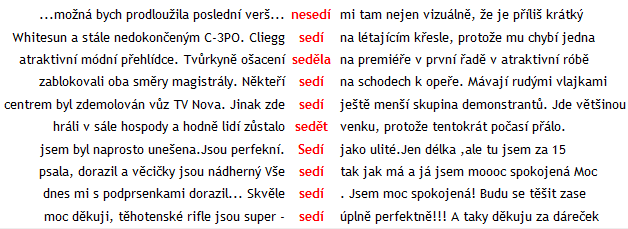 Pravidla Elipsy
[[Human | Group of Humans]] sedět [[Location]][[Garment]] sedět [[Human, dative]] [[Manner]][[Art]] sedět [[Human, dative]] [[Location]] [[Manner]]
Význam a logika
Logika se zabývá pravdivostní hodnotou.
Některá tvrzení jsou pravdivá nezávisle na stavu světa:
2 + 2 = 4
Většina tvrzení může být pravdivých v určitém čase a světě:
Alice šla nakupovat.
Usuzování „přes různé světy“:
Alice počítala, kolik je 2+2.Alice počítala, kolik je 4.
Formalismy:
Výroková logika (příliš jednoduchá: výroky a logické spojky)
Predikátová logika (proměnné, kvantifikátory, predikáty s argumenty)
Modální logiky (možnost, nutnost)
Fuzzy logiky
Intenzionální logiky
Mentální prostory (Fauconnier, 1994)
Většina tvrzení může být pravdivých v určitém čase a světě:
Alice šla nakupovat.
Některá tvrzení platí v jiném „prostoru“:
Petr řekl, že Alice šla nakupovat.
Transparentní intenzionální logika
smysl
Význam je cesta k intenzi.
Význam (designát)
Thought or Reference
Intenze
Empirický výraz
Funkce z možných světů
Extenze
Analytický výraz
Matematický objekt
Konstrukce
Reference
vyjadřuje
označuje
symbolizuje
odkazuje (refers to)
Intenze
Symbol (znak)
Referent (denotát)
výraz
Triangle of reference (Ogden, Richards, 1923)
Nejednotný Popis významu
Víme opravdu všechno?
Propojení rámců do větších celků
Větná koherence: elipsy, anafory, ...
Porušení norem
Hovorový jazyk, „Internet language“
Kreativita, hravost, neologismy
Tvrzení, logika, vztah k realitě
Logická analýza
Umíme (něco z toho) aplikovat?
Ultimátní cíl NLP: Komunikace v přirozeném jazyce
Chatboty
Asistenti
Rozhraní člověk–stroj
Literatura
Hanks, P. (2000). Do word meanings exist? Computers and the Humanities, 34:205-215. 10.1023/A:1002471322828.
Hanks, P. (2010). Elliptical arguments: a problem in relating meaning to use. In Paquot, M. and Granger, S., editors, eLexicography in the 21st century : New challenges, new applications. Proceedings of eLex 2009, Louvain-la-Neuve, 22-24 October 2009, volume 7 of Cahiers du Cental, pages 109-124, Louvain-la-Neuve, Belgium. Université Catholique de Louvain, Presses universitaires de Louvain 
Charles J Fillmore. 1976. Frame semantics and the nature of language. Annals of the New York Academy of Sciences: Conference on the Origin and Development of Language and Speech, 280:20-32. http://www.icsi.berkeley.edu/pubs/ai/framesemantics76.pdf
Laparra, E. and Rigau, G. (2009). Integrating wordnet and framenet using a knowledge-based word sense disambiguation algorithm. In RANLP, Borovets, Bulgaria 
DUŽÍ, Marie; MATERNA, Pavel. TIL jako procedurální logika: průvodce zvídavého čtenáře transparentní intensionální logikou. Bratislava: Aleph, 2012. 428 s. (Noema: edice časopisu Organon F; sv. 7). ISBN 978-80-89491-08-7. http://www.cs.vsb.cz/duzi/aleph.pdf